The biggest cities of France
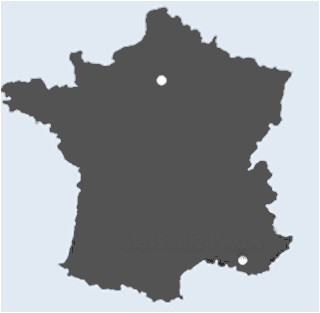 The two biggest cities of France are Paris and Marseille because they exceed 500 000 people.
Paris
Marseille
PARIS : 	12 161 542 people
 MARSEILLE : 850 602 people
PARIS
Capital of France and Most populous city.
Crossed by the Seine.
Area : 105 .40 km²

The Eiffel Tower
Marseille
It is the second most populous city.
Its area is 240.62 km²
It’s on the south-east seaside of France.


Notre-Dame de la Garde
QUESTIONS
What is the Historical Monument in the background of the slide in Paris
What is the Historical Monument in the background of the slide in  Marseille ?
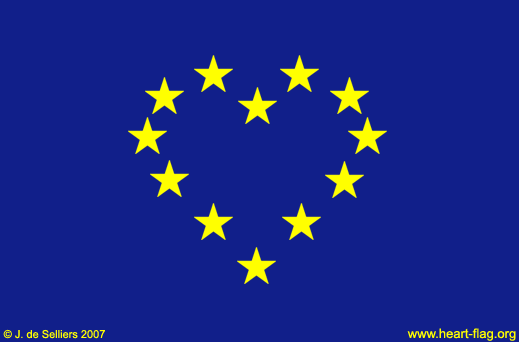 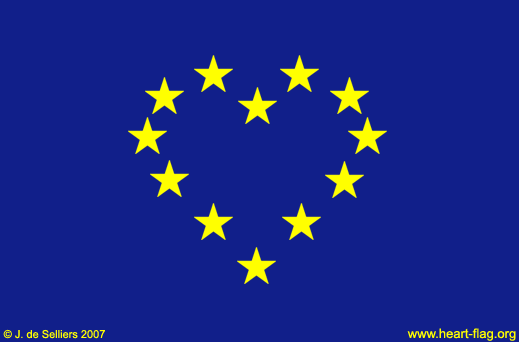 ANSWERS
On the slide about Paris, the historical monument is the Eiffel Tower.
On the one about Marseille, the historical monument is Notre-Dame de la Garde.